Metodický pokyn
Hra je určená pro dvě družstva nebo dva žáky – červené x modré
Po kliknutí na tlačítko s číslicí se zobrazí otázka, s otázkou se zároveň zobrazí napovídající písmeno správné odpovědi. 
Po kliknutí na tlačítko „odpověď“ se zobrazí správná odpověď. 
Kliknutím na domeček se vrátíte zpět k základnímu trojúhelníku. 
Po návratu zpět se tlačítko automaticky zbarví šedě. 
Při špatné odpovědi necháváme políčko šedé. 
Při správné odpovědi klikneme opět na políčko – jednou nebo dvakrát – podle požadované barvy /jedno kliknutí barva červená, dvě kliknutí barva modrá/
Družstvo si může vybrat i šedé políčko - při výběru šedého políčka zadává vyučující náhradní otázku. 

Cílem hry je spojit 3 strany trojúhelníku.
1
1
1
1
2
2
2
3
3
3
2
3
4
5
5
5
4
4
4
5
6
6
6
6
9
9
7
7
7
7
8
8
8
8
9
9
10
10
10
10
11
11
11
11
12
12
12
12
13
13
13
14
14
14
14
15
13
15
15
15
17
17
19
19
20
18
17
18
20
19
21
16
16
16
17
18
19
20
16
18
20
21
21
21
25
25
22
25
26
26
26
28
28
22
22
22
23
23
23
24
24
24
25
26
27
28
28
23
27
27
24
27
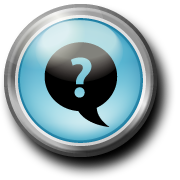 S
1
vystrašený
scared
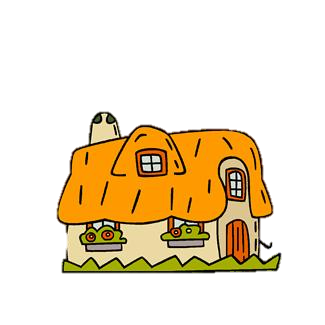 Měřím čas
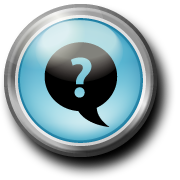 GO
2
pokračovat
go on
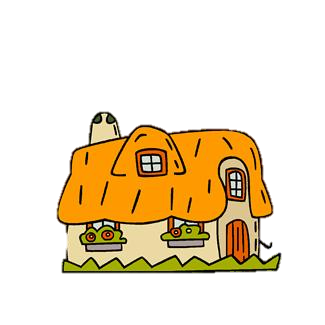 Měřím čas
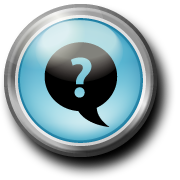 H
3
nemocnice
hospital
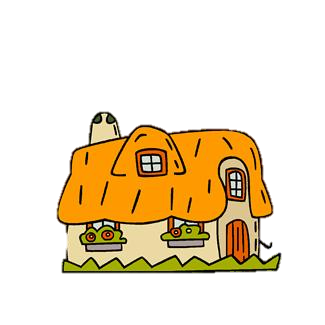 Měřím čas
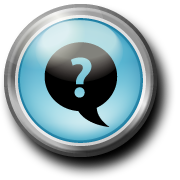 H
4
její
her
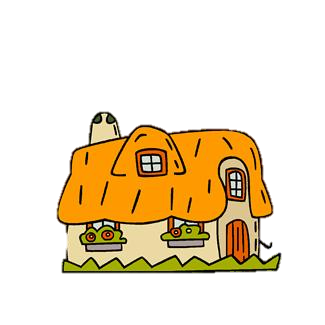 Měřím čas
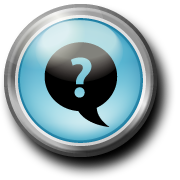 SP
5
koupaliště
swimming pool
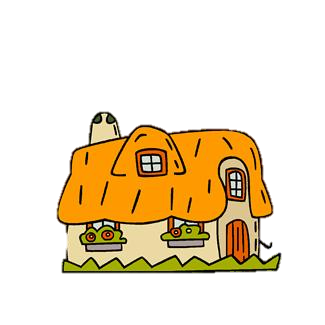 Měřím čas
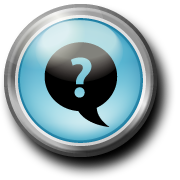 L
6
ztracený
lost
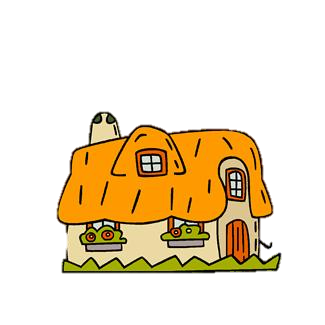 Měřím čas
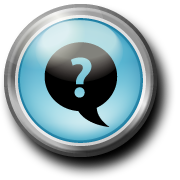 EM
7
Omluvte mě…
Excuse me…
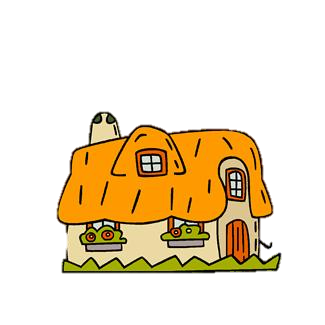 Měřím čas
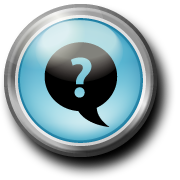 PO
8
pošta
post office
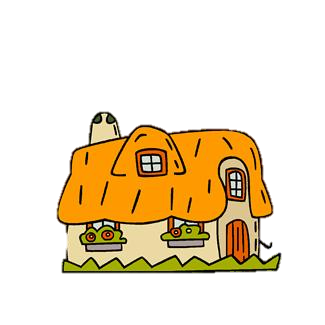 Měřím čas
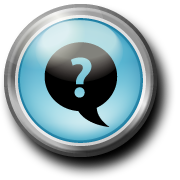 M
9
matematika
Maths
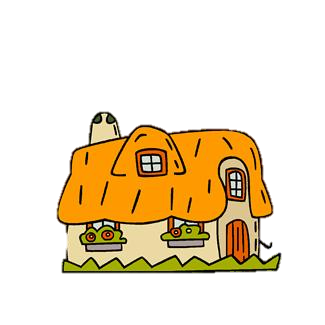 Měřím čas
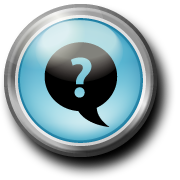 B
10
hořký
bitter
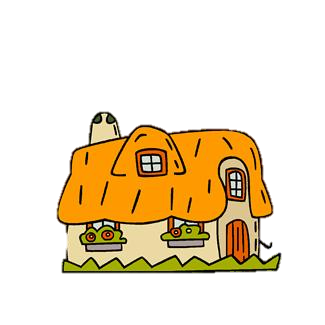 Měřím čas
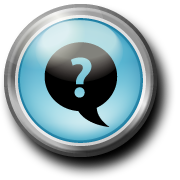 G
11
tráva
grass
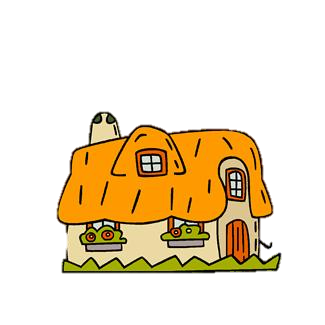 Měřím čas
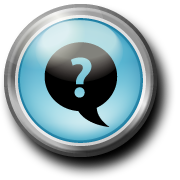 L
12
pozdě
late
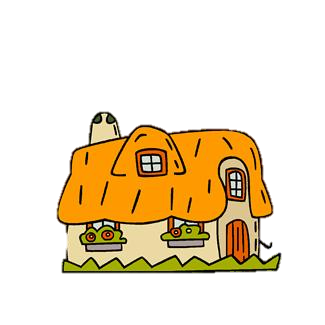 Měřím čas
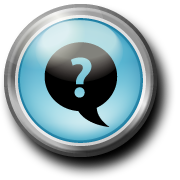 S
13
prvouka, přírodověda
Science
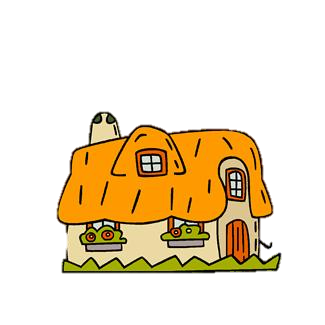 Měřím čas
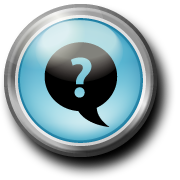 T
14
hrozný, příšerný
terrible
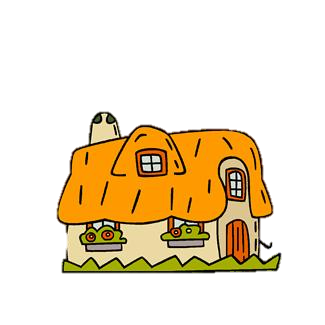 Měřím čas
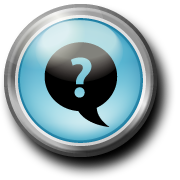 A
15
výtvarná výchova
Art
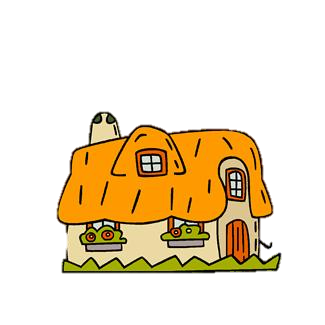 Měřím čas
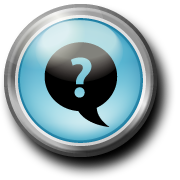 W
16
čekat
wait
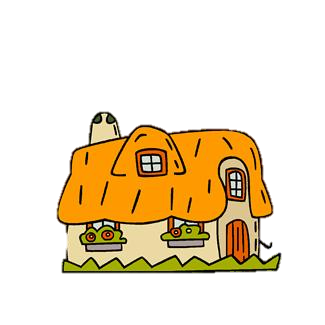 Měřím čas
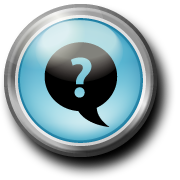 W
17
středa
Wednesday
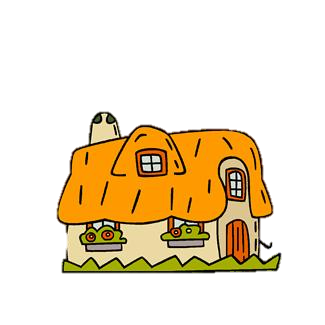 Měřím čas
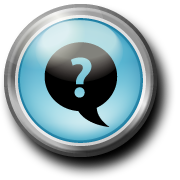 S
18
zpívat
sing
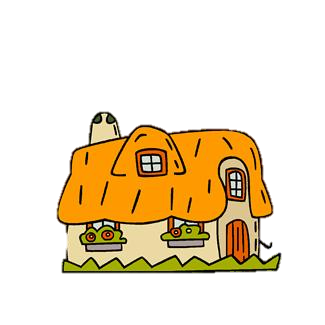 Měřím čas
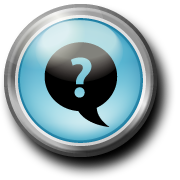 HU
19
Pospěšte! Honem!
Hurry up!
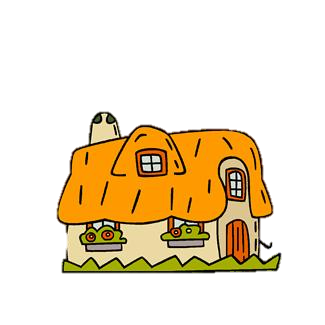 Měřím čas
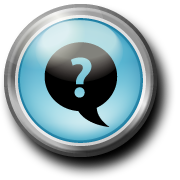 H
20
hladový
hungry
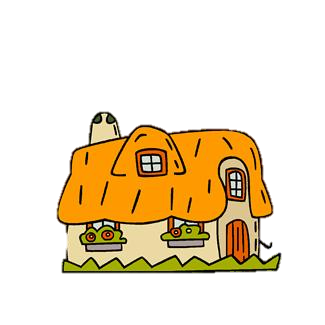 Měřím čas
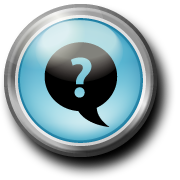 S
21
cedník
strainer
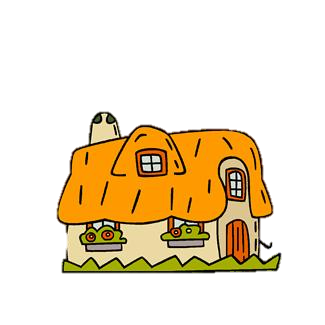 Měřím čas
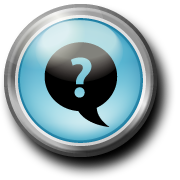 S
22
ulice
street
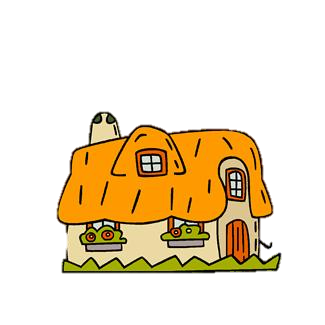 Měřím čas
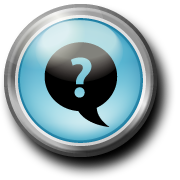 S
23
jistě
sure
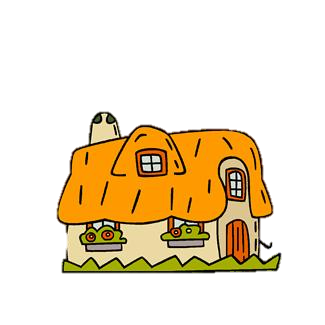 Měřím čas
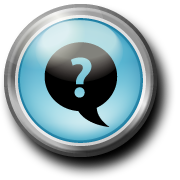 W
24
Kdy?
when
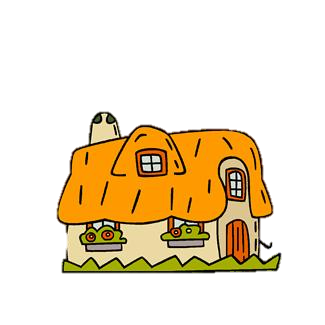 Měřím čas
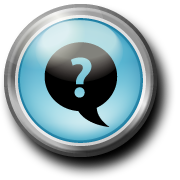 C
25
koláč
cake
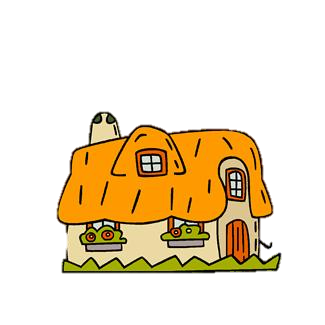 Měřím čas
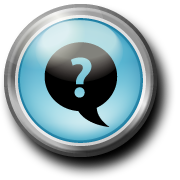 P
26
letadlo
plane
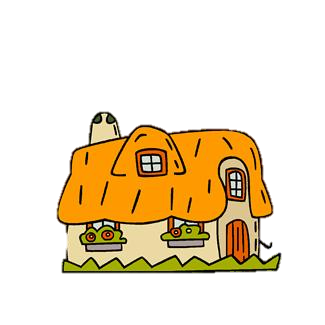 Měřím čas
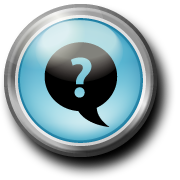 LF
27
hledat
look for
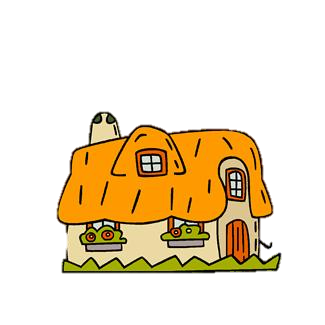 Měřím čas
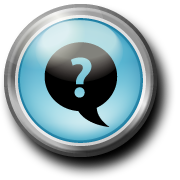 TB
28
jet autobusem
take a bus
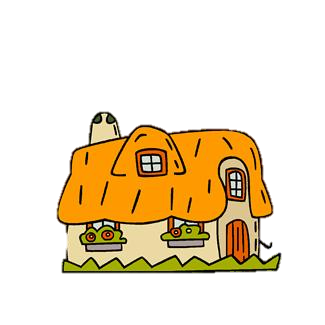 Měřím čas
Použité zdroje:

Všechny obrázky čerpány :  http://office.Microsoft.Com